ULM NORD LORRAINE
Cours théoriques ULM
Altimétrie
22 Mars  2020
Hauteur et altitude
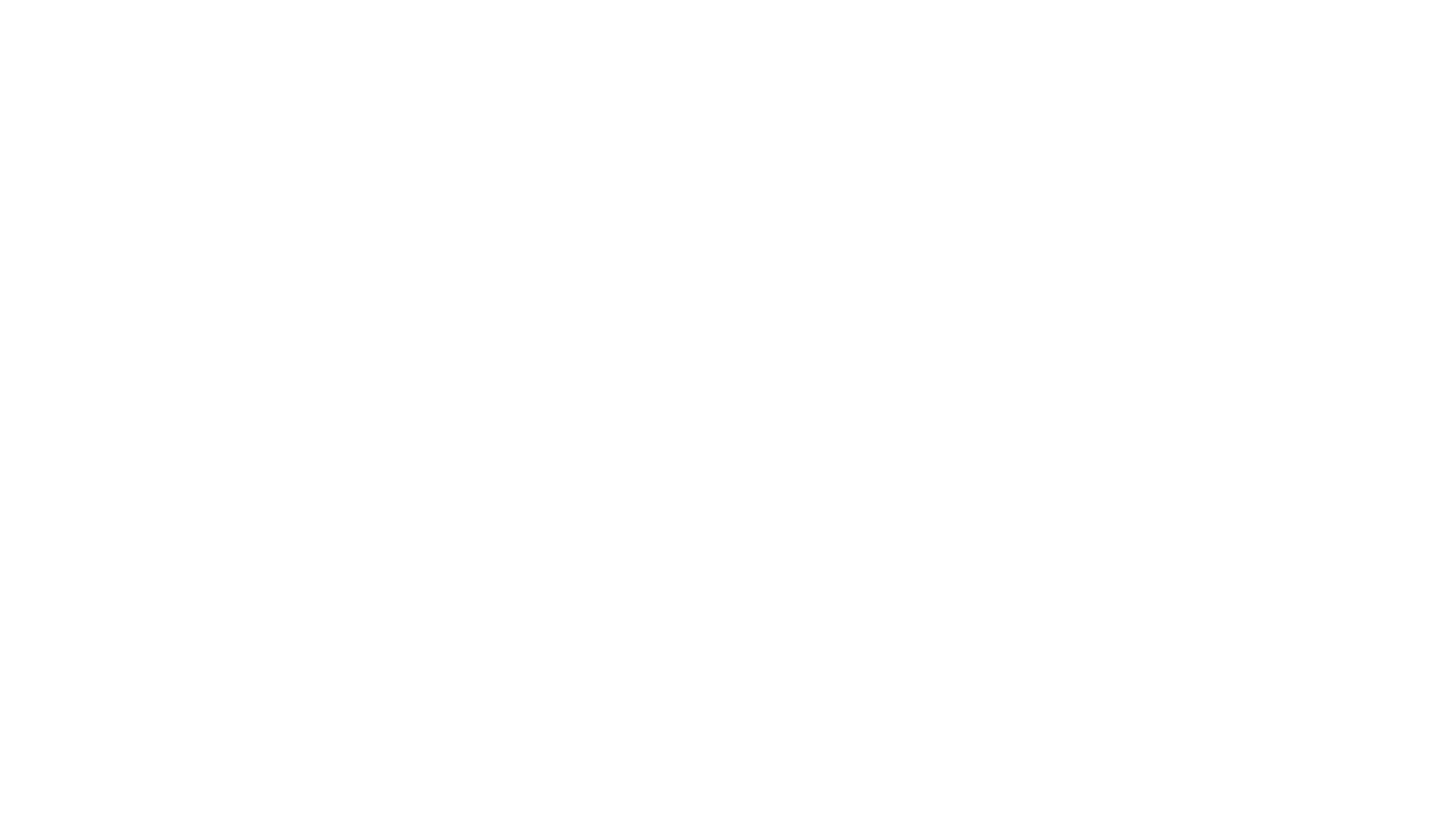 Une hauteur est la distance verticale entre un aéronef et la surface qu'il survole (terre ou eau). 
 Pour exprimer une hauteur, il est défini les hauteurs AGL (Above Ground Level) ou ASFC (Above Surface). Il s'agit de la hauteur entre l'avion et le sol juste en dessous de sa position. Elle suit donc le relief. 
Pour exprimer une hauteur au dessus de l'aérodrome, il est définie la hauteur AAL (Above Aerodrome Level).Il s'agit de la hauteur entre l'avion et le point de référence de l'aérodrome comme s'il était en dessous de la position de l'appareil (même s'il n'y est pas). Cette hauteur ne suit pas le relief. 
Pour afficher la hauteur AGL/ASFC dans un avion, il faut un radio altimètre qui mesure la hauteur entre le sol et l'avion. 
Une altitude est la distance verticale d'un aéronef au dessus du niveau moyen des mers. 
Pour afficher une altitude dans un avion, il faut un altimètre réglé sur le calage altimétrique à la pression QNH d'un aérodrome. 
Lorsqu'on est au sol sur un aérodrome, l'altimètre réglé au QNH indique l'altitude de l'aérodrome.
Altimétre
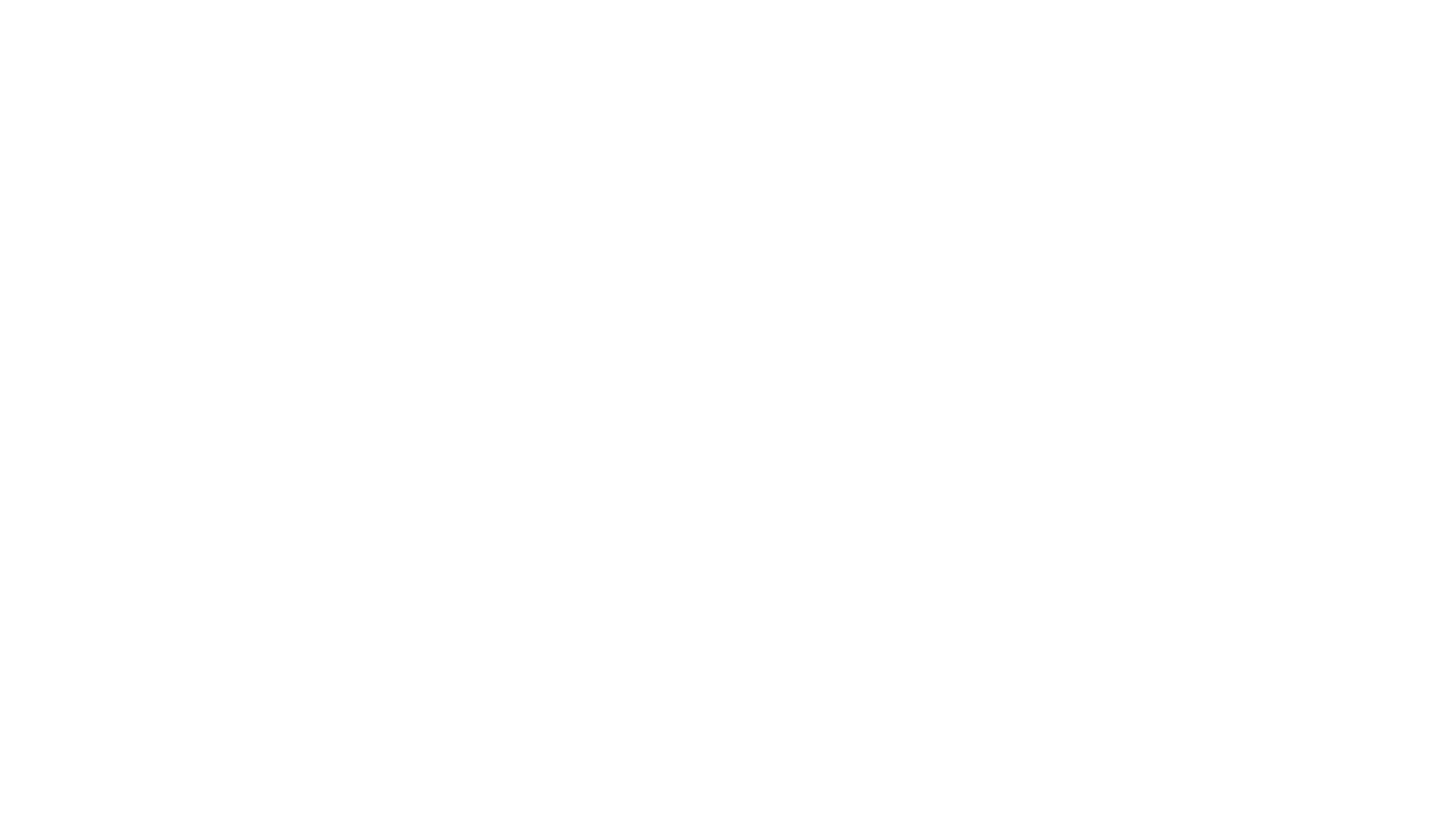 Principe de fonctionnement
Une prise de pression statique située sur le fuselage de l'avion est reliée à un boîtier étanche par un système de canalisations. Dans ce boîtier soumis à la pression statique Ps, une ou plusieurs capsules anéroïdes dans lesquelles règne une pression quasiment nulle, servent d'éléments sensibles à la pression statique.
Par un mécanisme d'amplification et de transmission, les déformations de la ou des capsules font pivoter un râteau autour d'un axe. Par un système d'engrenage le râteau commande une aiguille qui se déplace devant un cadran gradué en altitudes.
Schéma simplifié
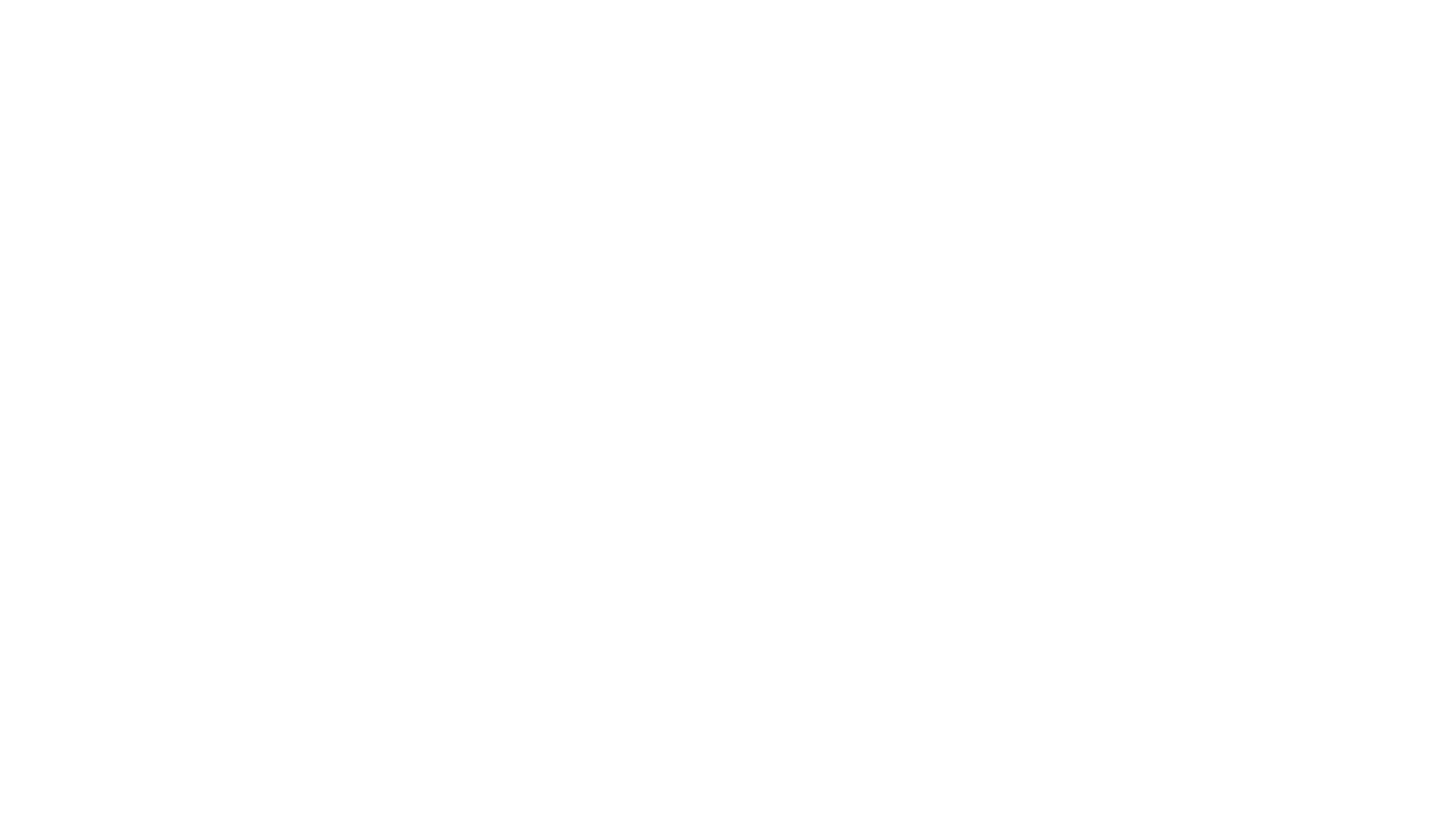 Altimétrie
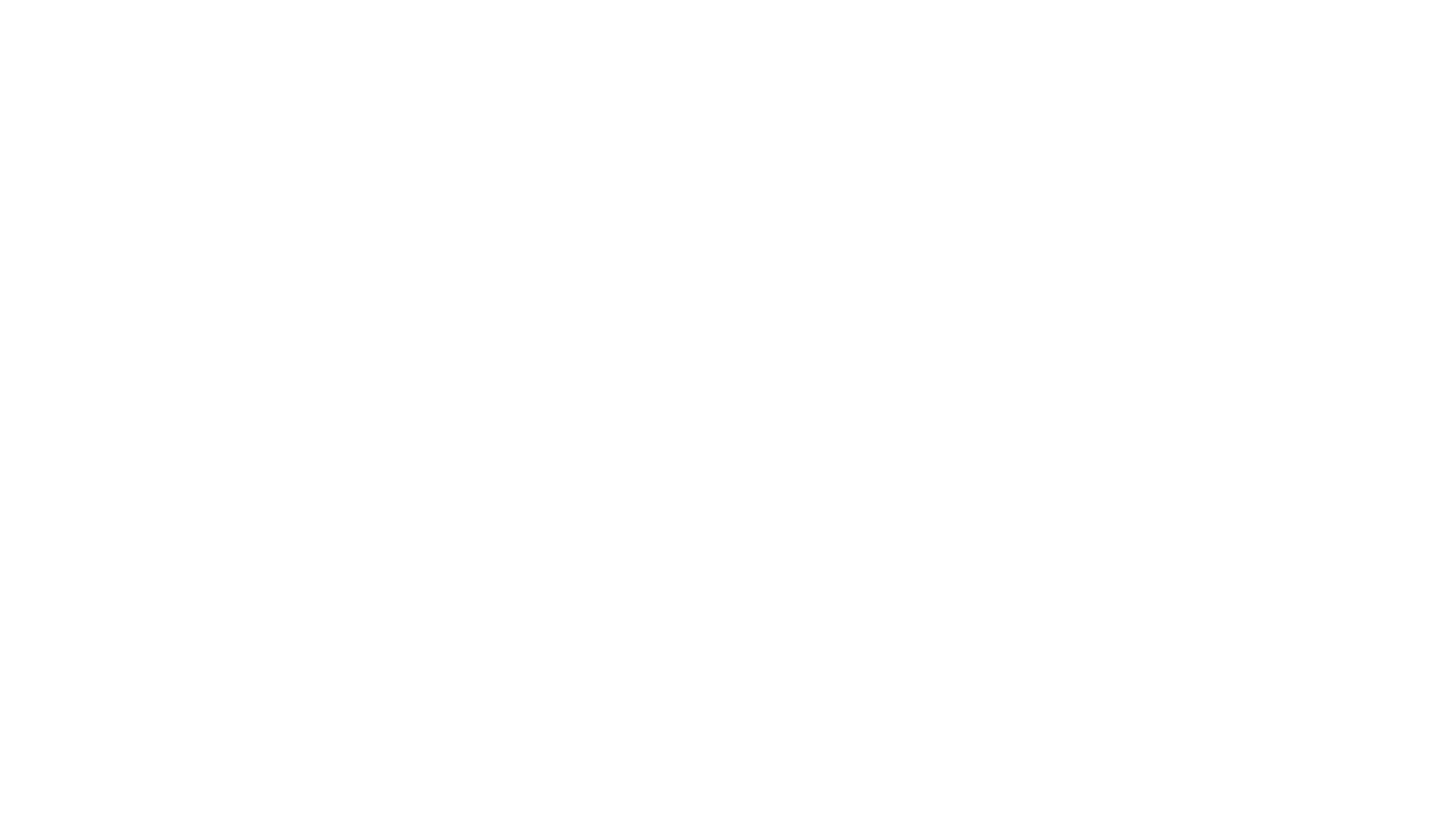 En aviation, il existe plusieurs façons d'indiquer la position verticale d'un aéronef : la hauteur, l'altitude et le niveau de vol. 
 La hauteur est la position verticale d'un aéronef au-dessus du sol ou de la surface (terre ou eau). Elle est exprimée en pieds ASFC (Above SurFaCe) ou AGL (Above Ground Level). 
 L'altitude est la position verticale d'un aéronef au dessus du niveau moyen des mers. Cette altitude est exprimée en pieds AMSL (Above Mean Sea Level). 
 Le niveau de vol (FL - flight level) est la position verticale d'un aéronef au dessus de la surface isobare 1013.25 hPa (ou 29.92 inHg). La pression 1013.25 hPa est appelée calage altimétrique standard.
http://storage.ivao.fr/training_public/Section Instruction/Pilote/FSx/BASE_ALT1.pdf
Altimétrie
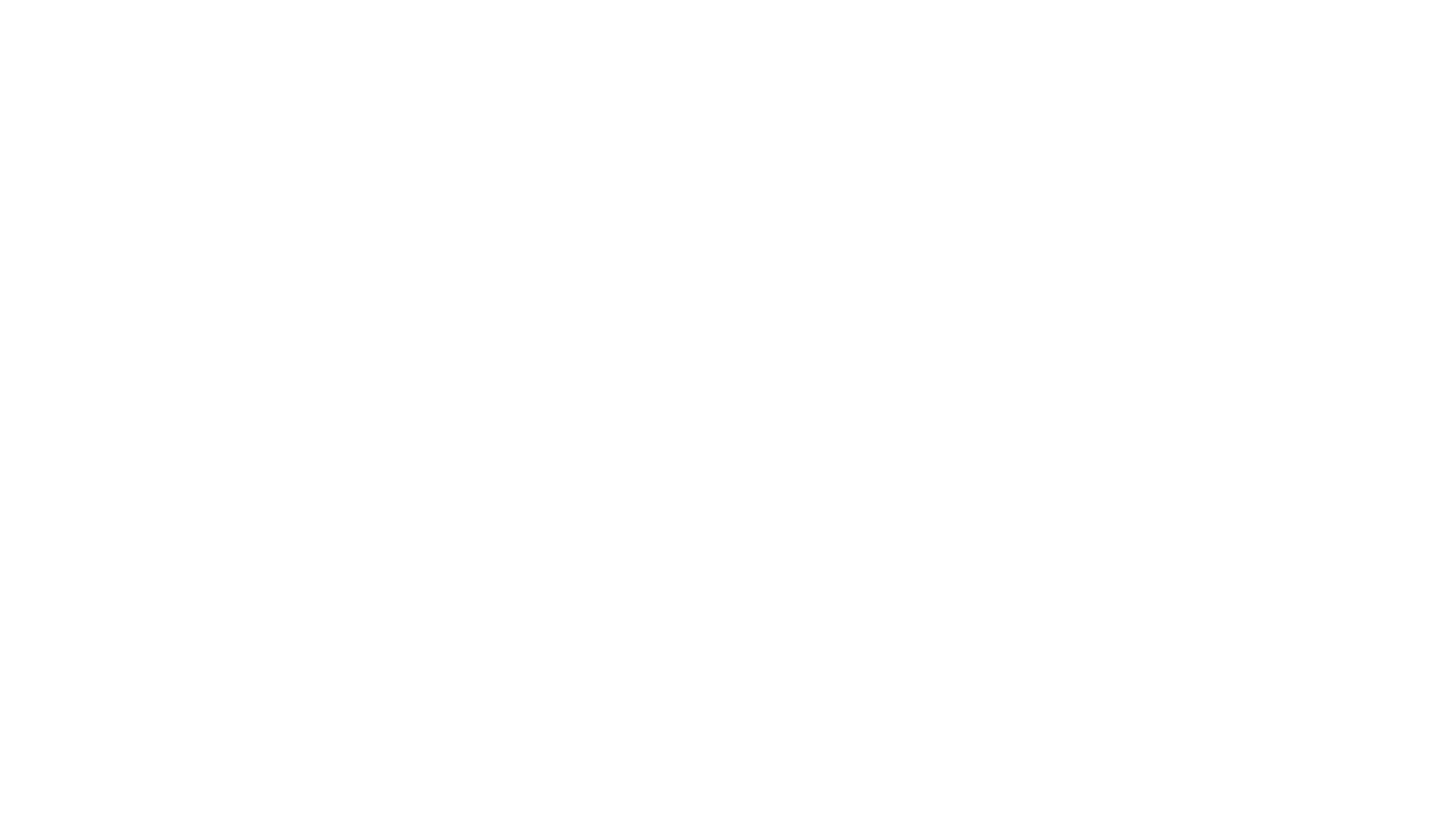 Un altimètre réglé sur le calage QFE indique la hauteur par rapport au point de référence de l'aéroport donnant le QFE. 
  Un altimètre réglé sur le calage QNH indique une altitude. Lorsque l'on est au sol sur un aérodrome donnant le QNH, l'altimètre indique l'altitude de l'aérodrome. 
 Le Niveau de Vol est exprimé avec les caractères FL suivi de l'altitude par rapport à la surface isobare exprimée en centaines de pieds (Niveau 40 pour 4000ft).
Altitude et niveau de transition
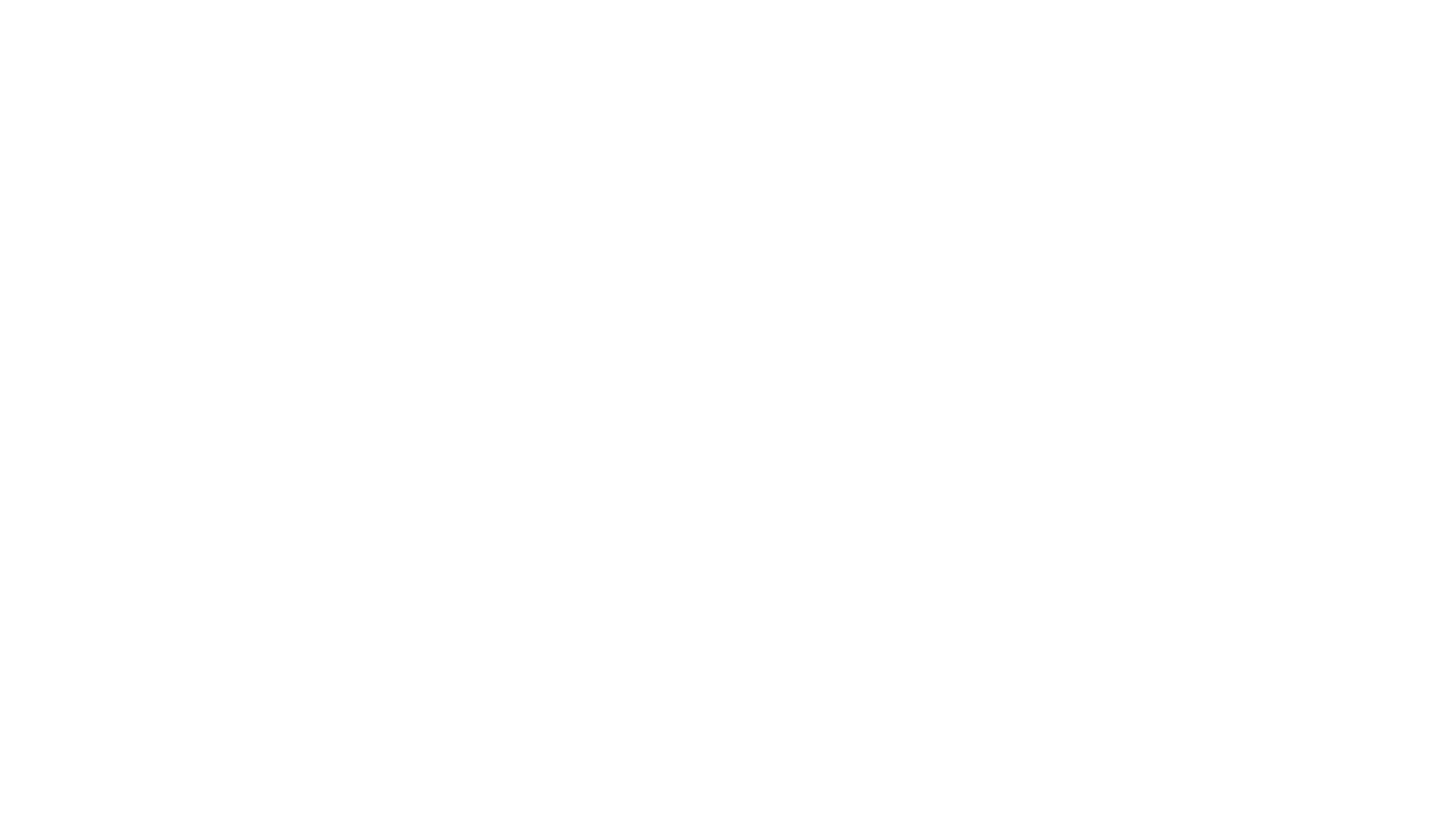 Le niveau de transition

il est calculé par le contrôleur en fonction de l'altitude de transition et de la pression atmosphérique (QNH sur l'aéroport). 
il est diffusé dans l'ATIS du contrôleur 
 il est le premier niveau de vol IFR situé au moins 1000 ft au-dessus de l'altitude de transition 
il est le niveau minimum où l'altimètre sera calé à la pression standard 1013.25 hPa (29.92 inHg)
L’altitude de transition

elle est publiée sur les cartes IAC et ARR-DEP (mais également diffusée dans l'ATIS du contrôleur) 
elle est l'altitude maximum où l'altimètre sera calé au QNH de l'aérodrome concerné 
elle peut être identique ou différente en fonction de l'aéroport dans le même pays 
elle est définie dans les limites latérales de la TMA associée à la carte sur laquelle elle est publiée
*Note : En France, nous avons des TA à 3000ft, 4000ft, 5000ft ou 7000ft principalement. Aux Etats Unis, la TA est unique et vaut 18000ft. A la Réunion, la TA vaut 12000ft.
Couche de transition
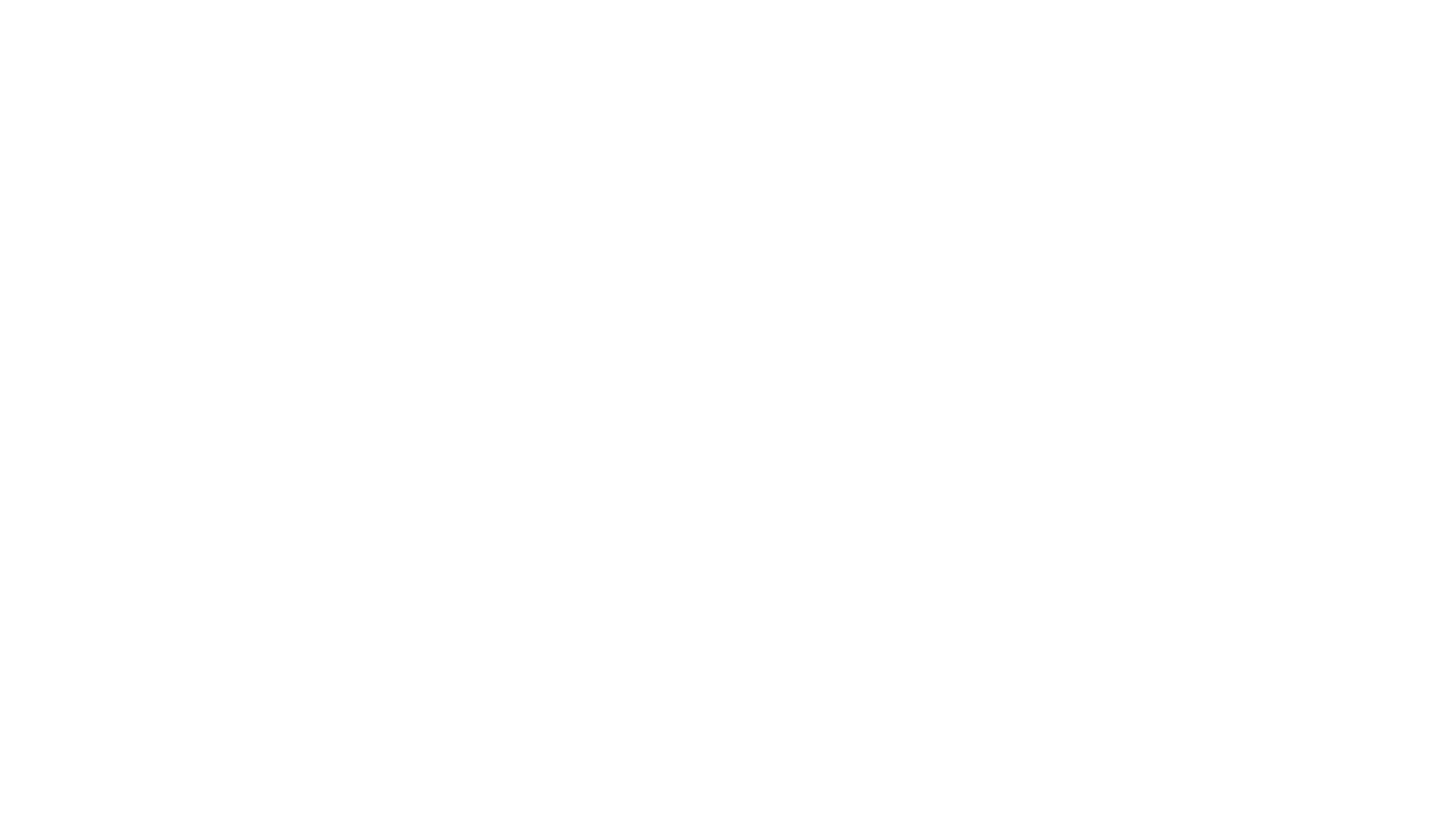 Phases de vol: montée et descente
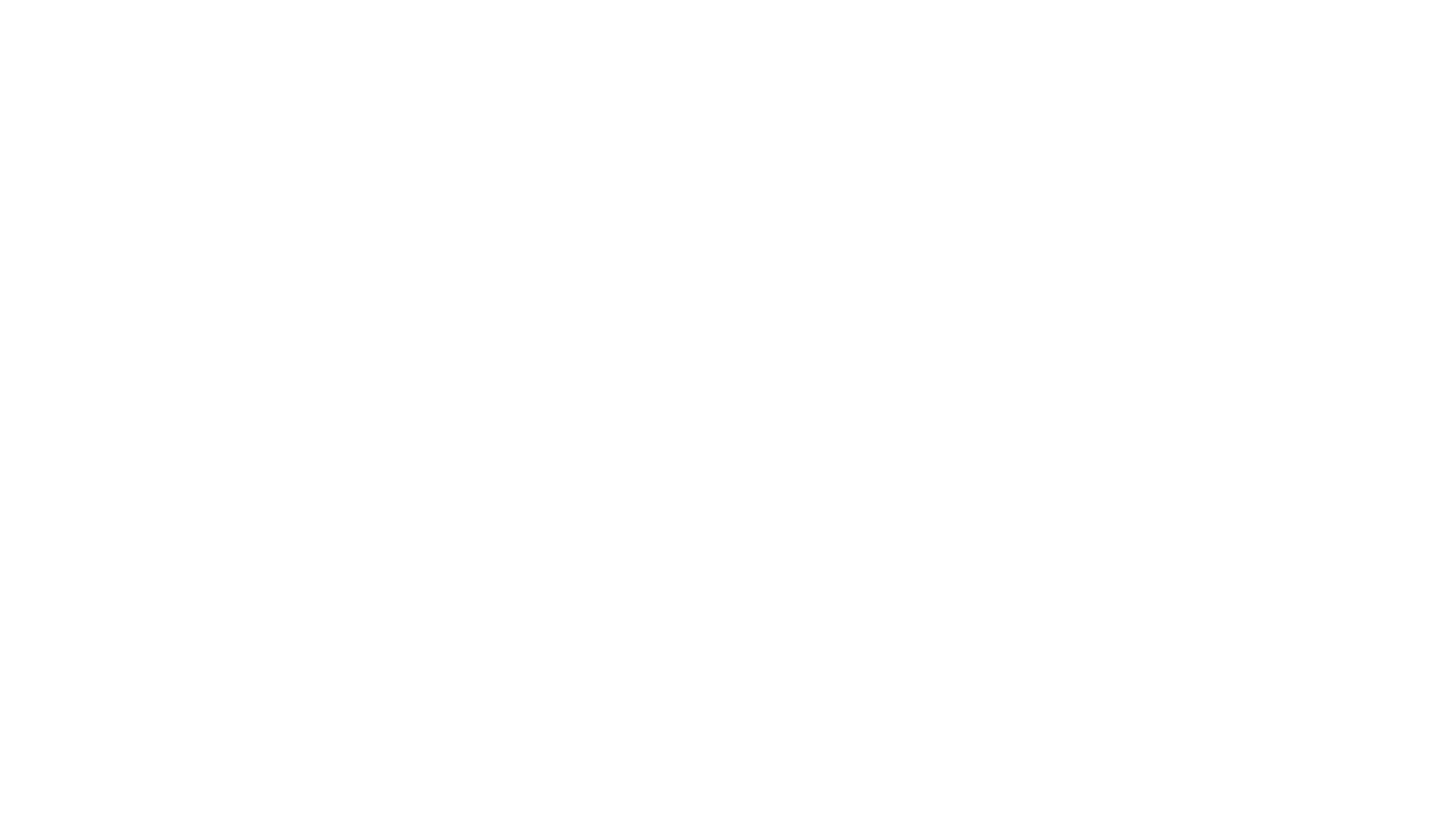 Suivant la zone dans laquelle on se trouve, il n'y aura pas forcément d'altitude de transition publiée sur les cartes ni donnée par le contrôleur. (Normalement dans les espaces hors TMA en France). 
Dans ce cas, on assimilera la hauteur de 3 000 ft ASFC ( au dessus du sol) comme étant notre altitude de transition.
Règle semi-circulaire
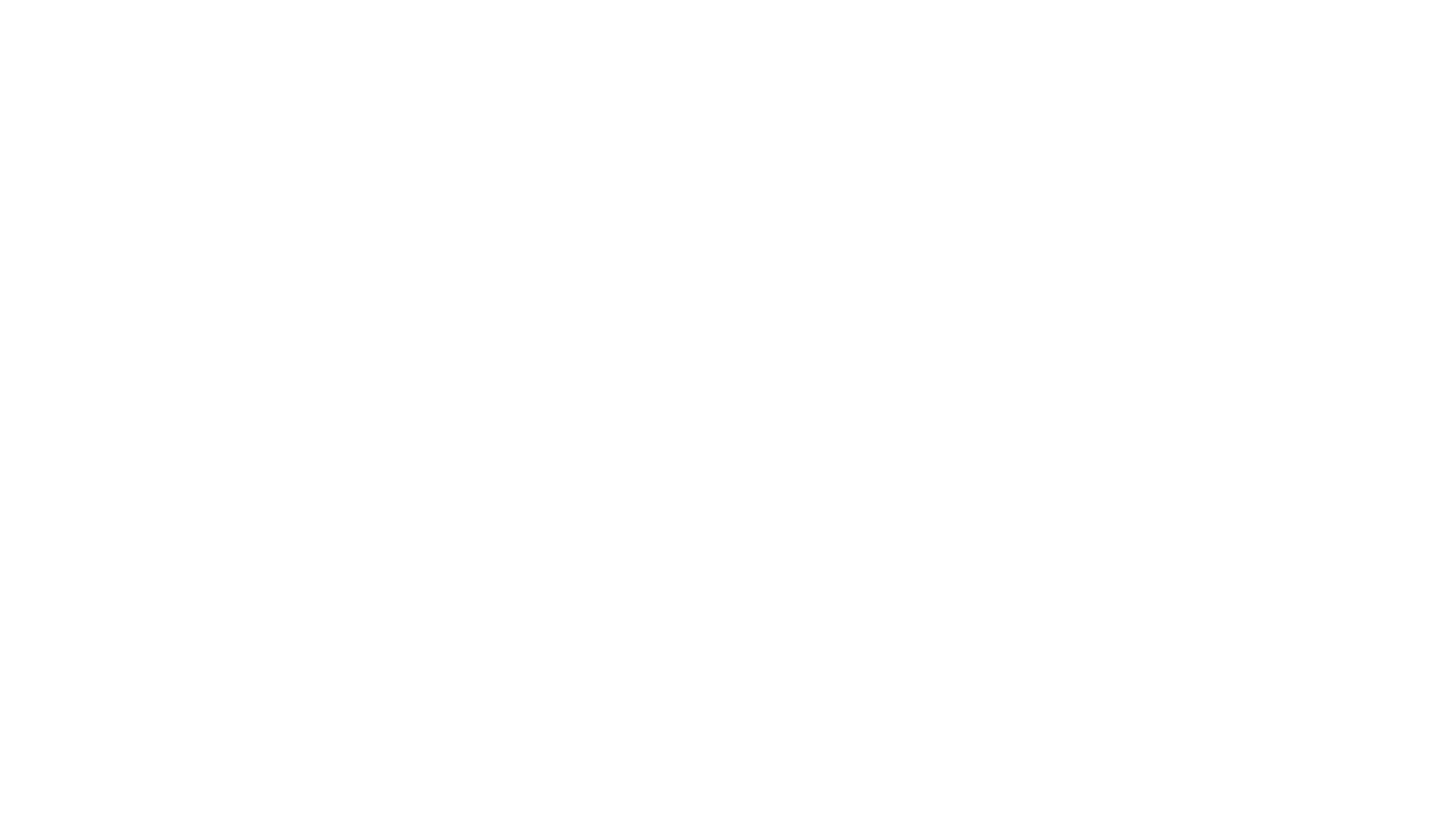 Note: Quand une altitude de transition est applicable (TMA), on applique la règle semi-circulaire à
des "niveaux de vol QNH" au-dessous de l’altitude de transition et au-dessus de 3000ft ASFC).
 Note: En VMC, sauf indication contraire, le vol doit s’effectuer en niveau de vol au-dessus de 3000ft
ASFC (donc libre au-dessous).
ISA: international standard atmosphere
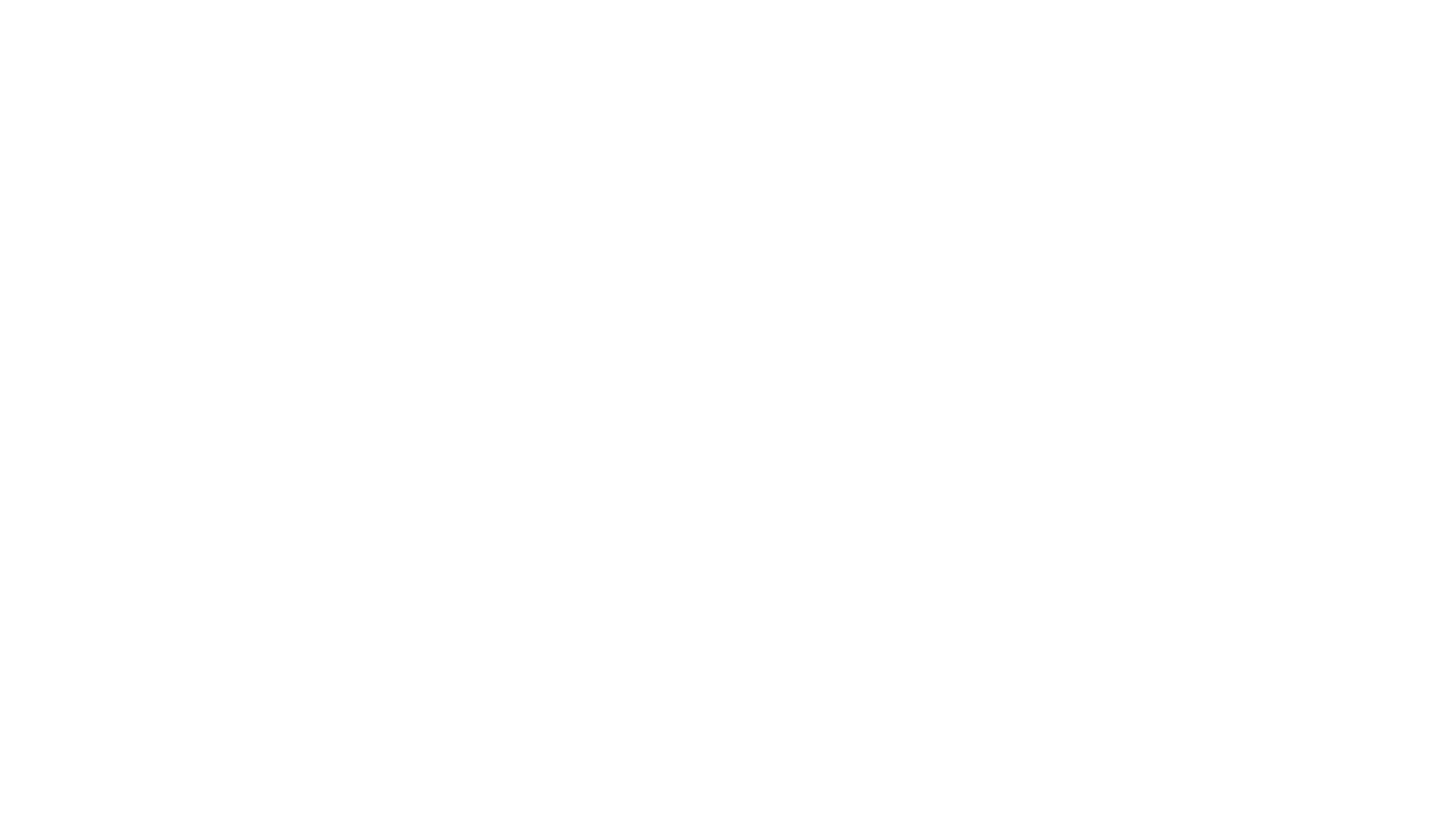 En ce qui concerne l'aéronautique :
au niveau de la mer, l'air est à 15 °C et à 1 013,25 hPa ;
la troposphère s'étend de 0 à 11 km ; la température décroît linéairement de 6,5 °C par km, elle a donc une température de −56,5 °C à la tropopause.
AGENDA prévisionnel
Règlementation		=>		02 Février
Espaces Aériens		=> 		08-09 Février
Météorologie		=>		15-16 Février
Aérodynamique		=>		07-08 Mars
Altimétrie			=>		Samedi 21 Mars
Navigation			=>		28-29 Mars
Forum Sécurité		=>		04-05 Avril (en commun)